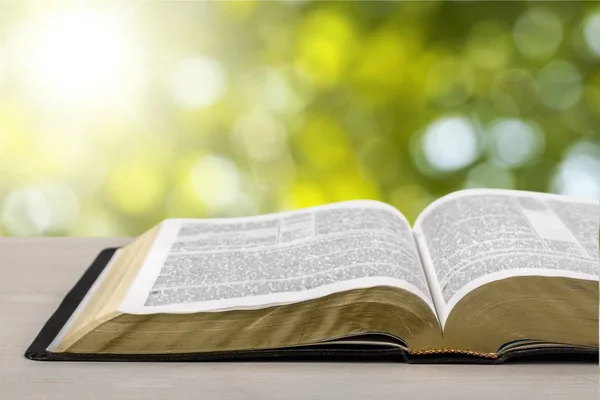 Щиро вітаємо вас!
Суботня школа
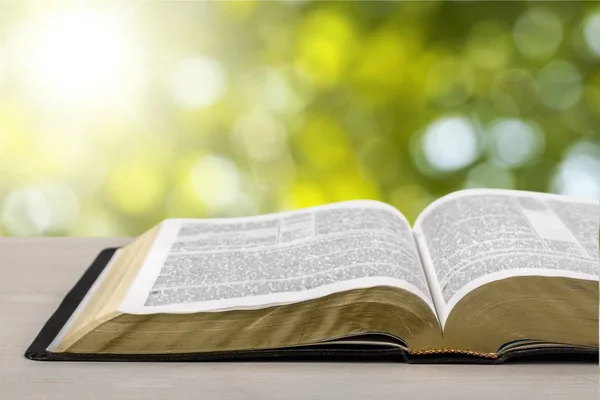 У Псалмах. Ч.1
Братнє спілкування:
- Як ви відчували Божу присутність минулого тижня? 
  - Як ви ділилися Доброю Новиною про особисте спасіння в Ісусі зі своїми близькими та знайомими?
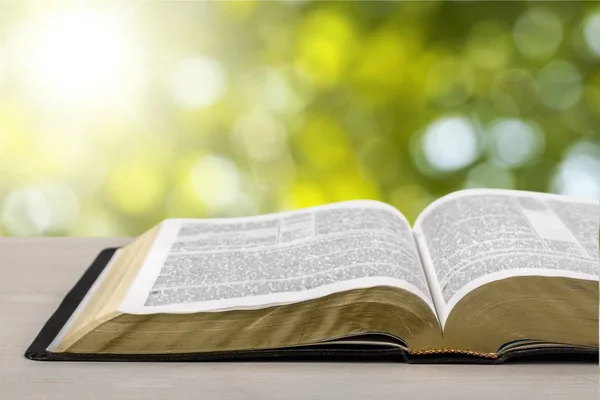 Суботня школа
Урок №9
   У Псалмах. Частина 2
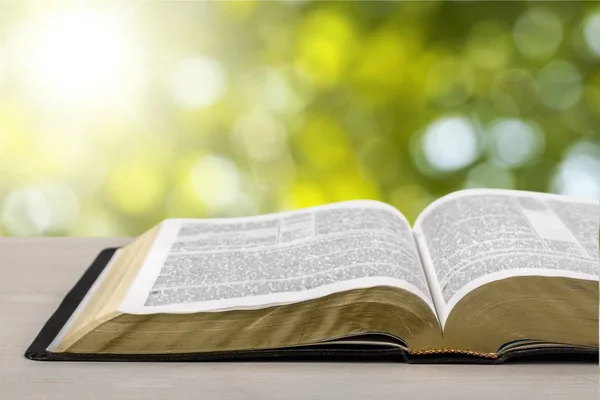 У Псалмах. Ч.2
Активна підготовка:
Згадайте випадок із вашого життя, коли ви комусь щиро дякували? Яка була причина вашої вдячності?
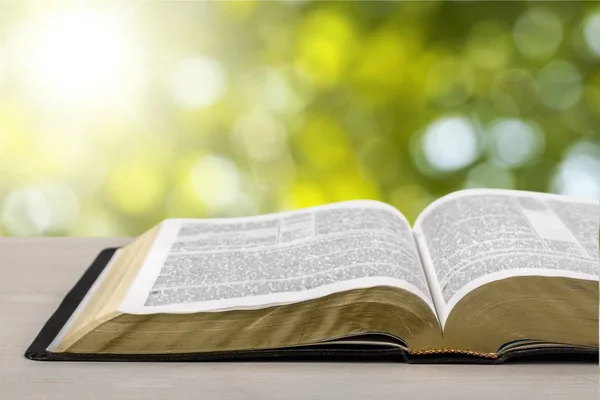 У Псалмах. Ч.2
Пам’ятний вірш:
«Нехай прославляють Тебе народи, Боже; нехай величають Тебе всі племена! Нехай радіють і веселяться народи, тому що Ти судиш людей справедливо і владарюєш на землі племенами!»
                                                                          Псалом 67:4-5
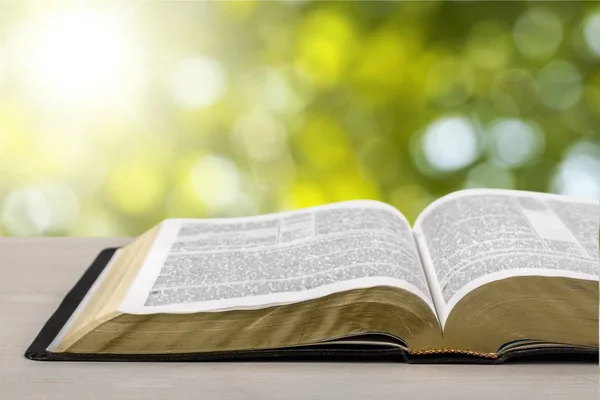 У Псалмах. Ч.2
Головна думка уроку:
Бог в пророчих  посланнях.
Чому для нас так важливо знати про це?
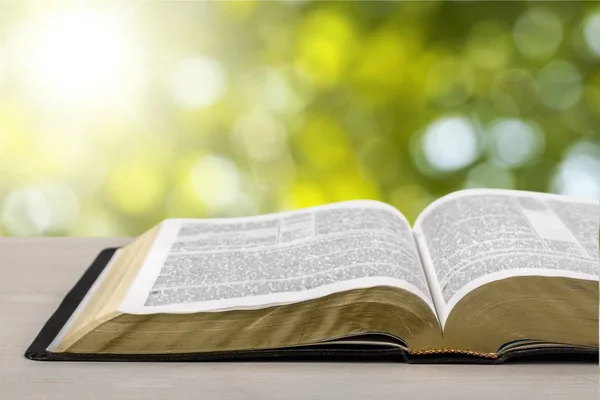 У Псалмах. Ч.2
Дослідження Біблії:
1.  У чому зміст нашої надії під час майбутніх подій великої боротьби? 
                        Псалом 46
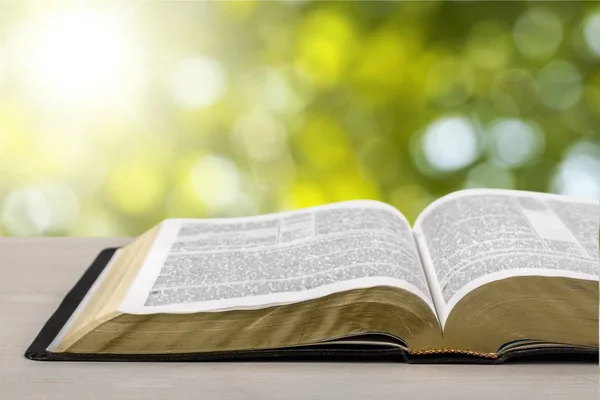 У Псалмах. Ч.2
Дослідження Біблії:
2. Що призведе до падіння світових царств та знищення зла і страждань у кінці історії землі?
                 Псалом 46:7-8; Єремії 4:23-26
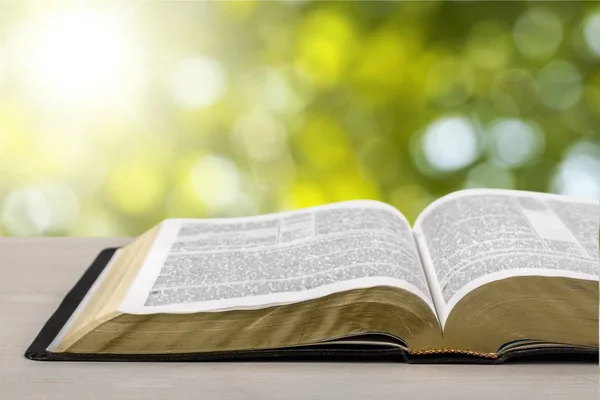 У Псалмах. Ч.2
Дослідження Біблії:
3. Яким буде результат царювання Бога на землі?
  Псалом 47:1-4, 1Солунянам 4:13-17, Захарії 14:4
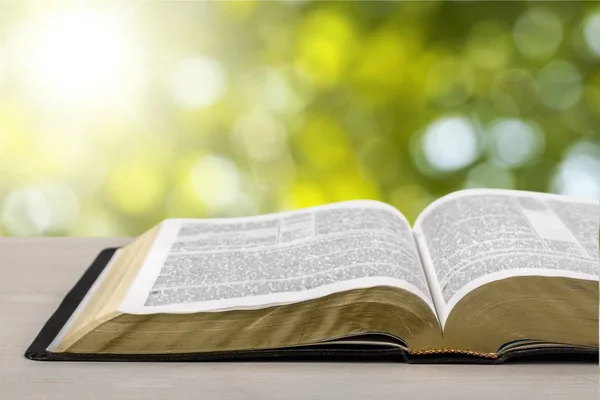 У Псалмах. Ч.2
Дослідження Біблії:
4. Яким Бог відкривається у цьому псалмі? Якими є наслідки Його справедливості?
Псалом 75; Матвія 26:26-29; 
                               Об’явлення 14:9-12
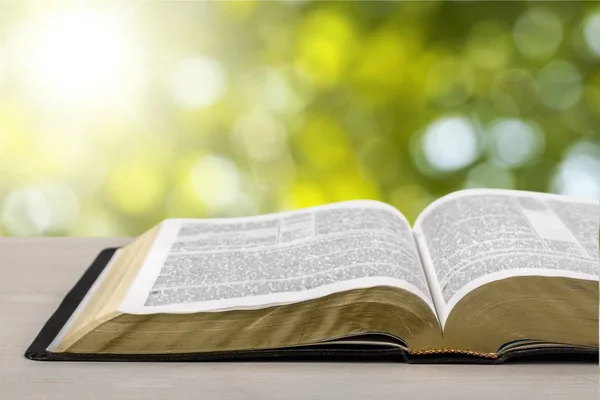 У Псалмах. Ч.2
Дослідження Біблії:
5. Що є пріоритетом у житті істинних послідовників Ісуса Христа? Що стає результатом цього вибору?
               Псалом 67; Відкриття 14:6-12
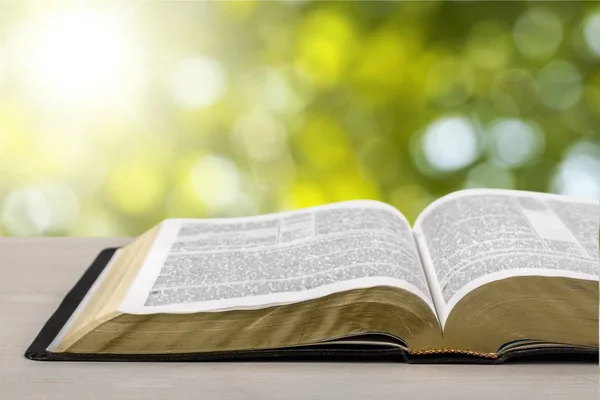 У Псалмах. Ч.2
Актуальність:
Якого Бога ви бачите у своєму житті? 
   Чи достатньо цього відкриття, щоб посвячено трудитися для спасіння інших?
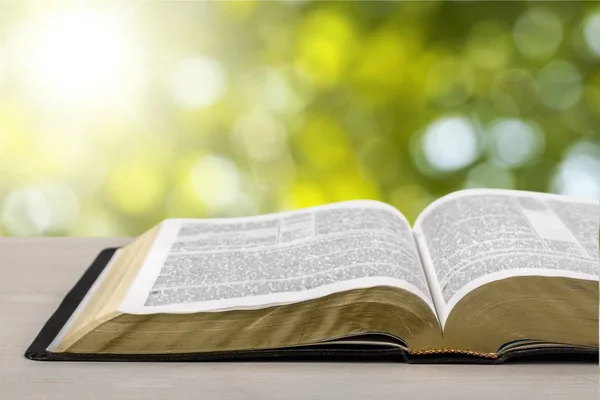 У Псалмах. Ч.2
Практичне застосування:
Що сьогодні, в час війни, ми можемо зробити, щоб більше людей, які навколо нас, почули Триангельську вістку?
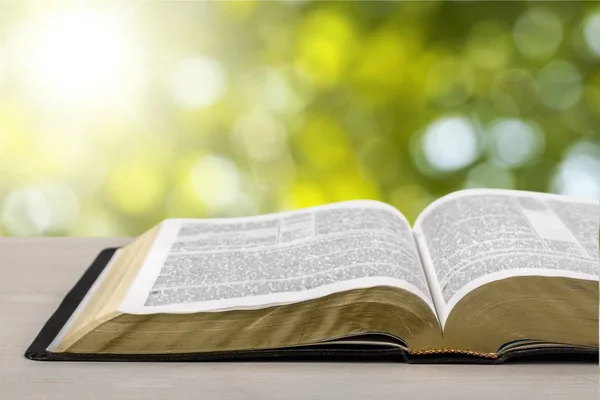 У Псалмах. Ч.2
Висновок:
Тільки Бог може надати нам потрібну допомогу, щоб знайти вихід із будь-якого нещастя. Тільки Він може дати нам силу витримати всі випробування. Поки маємо час – запрошуймо ближніх приєднатися до Божого народу й перебувати з Агнцем на Сіоні.
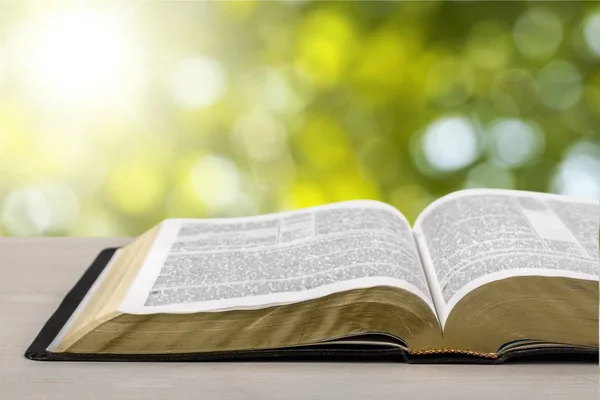 У Псалмах. Ч.2
Домашнє завдання:
Розкажіть про Бога, якого знаєте ви, тим, хто буде поруч із вами наступного тижня.